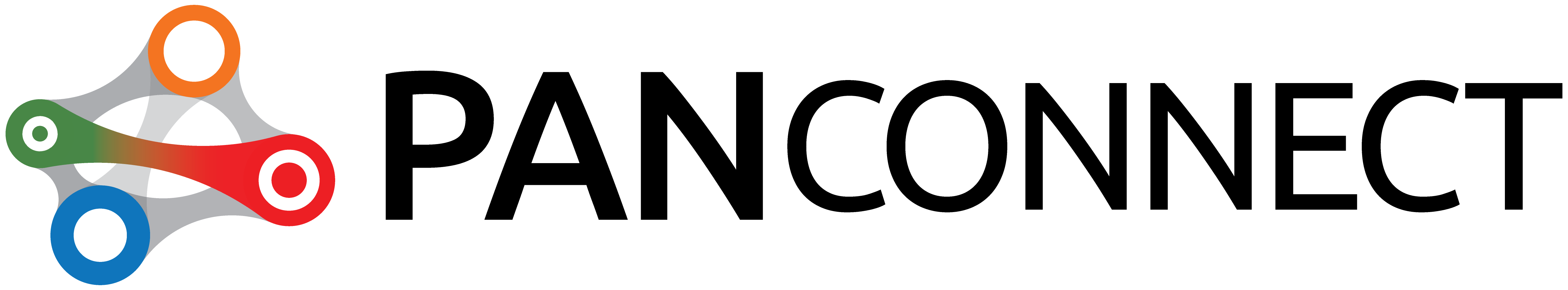 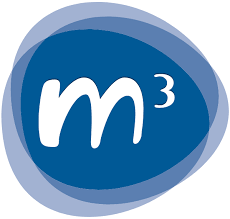 The PanConnect M3Pamwin App
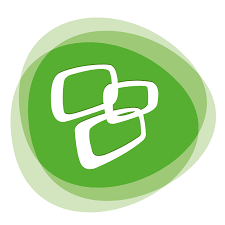 DIGITAL SOLUTIONS
 FOR SOCIAL HOUSING LANDLORDS
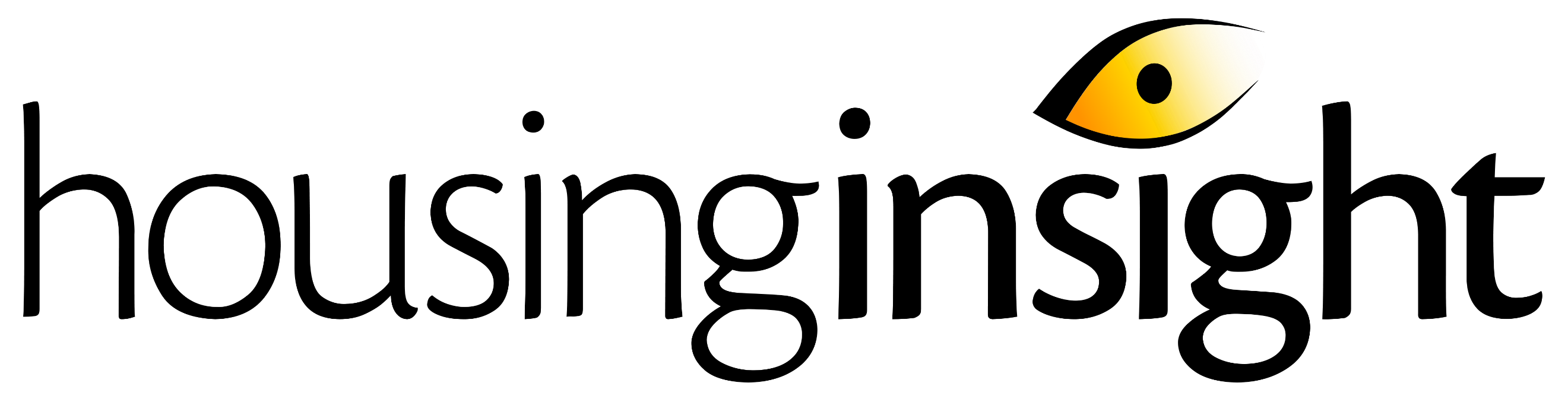 About us
Our reputation for delivery and quality meant that our customer base as continued to grow
We recruit to ensure we continue to deliver on time and budget
Formed partnerships to achieve the right solutions for the sector
with growing demand we launched new products and new versions of our offerings
Established in 2011
Launched product to market in 2016
In 2017, we grew the  development team to meet demand of new customers
By 2019 we had doubled in size and
Beta sites developed with United Welsh, Trivallis & Pobl
taking note of sector changes we continued to adapt our product
Went on to grow a presence in South Wales through a proven delivery method
Born out of the desire to
 improve business solutions and processes
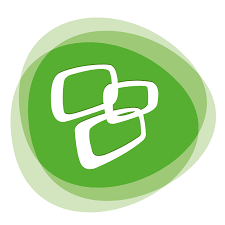 M3 Pamwin
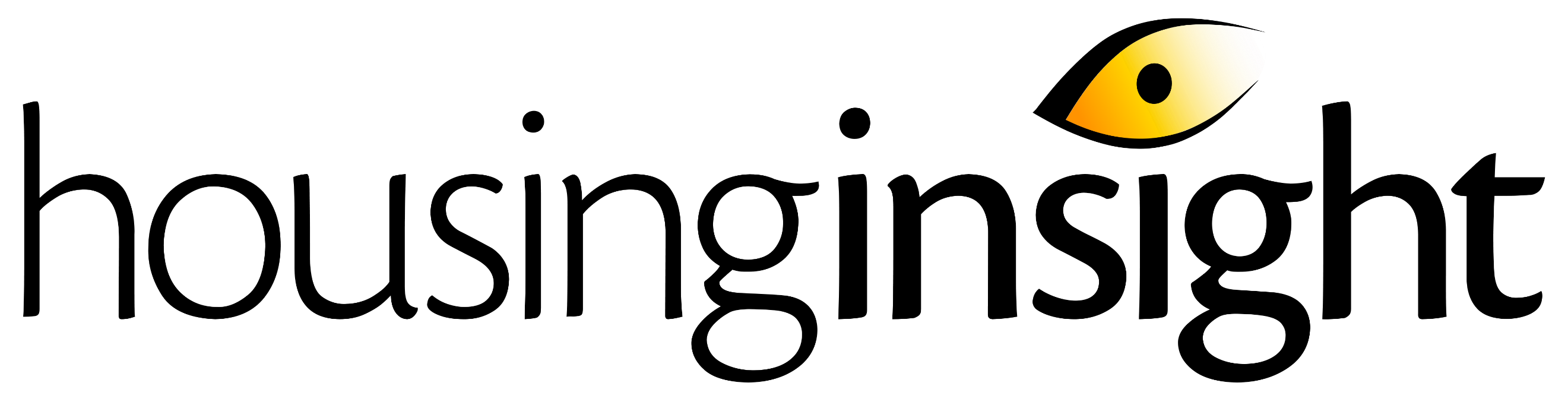 What is PanConnect
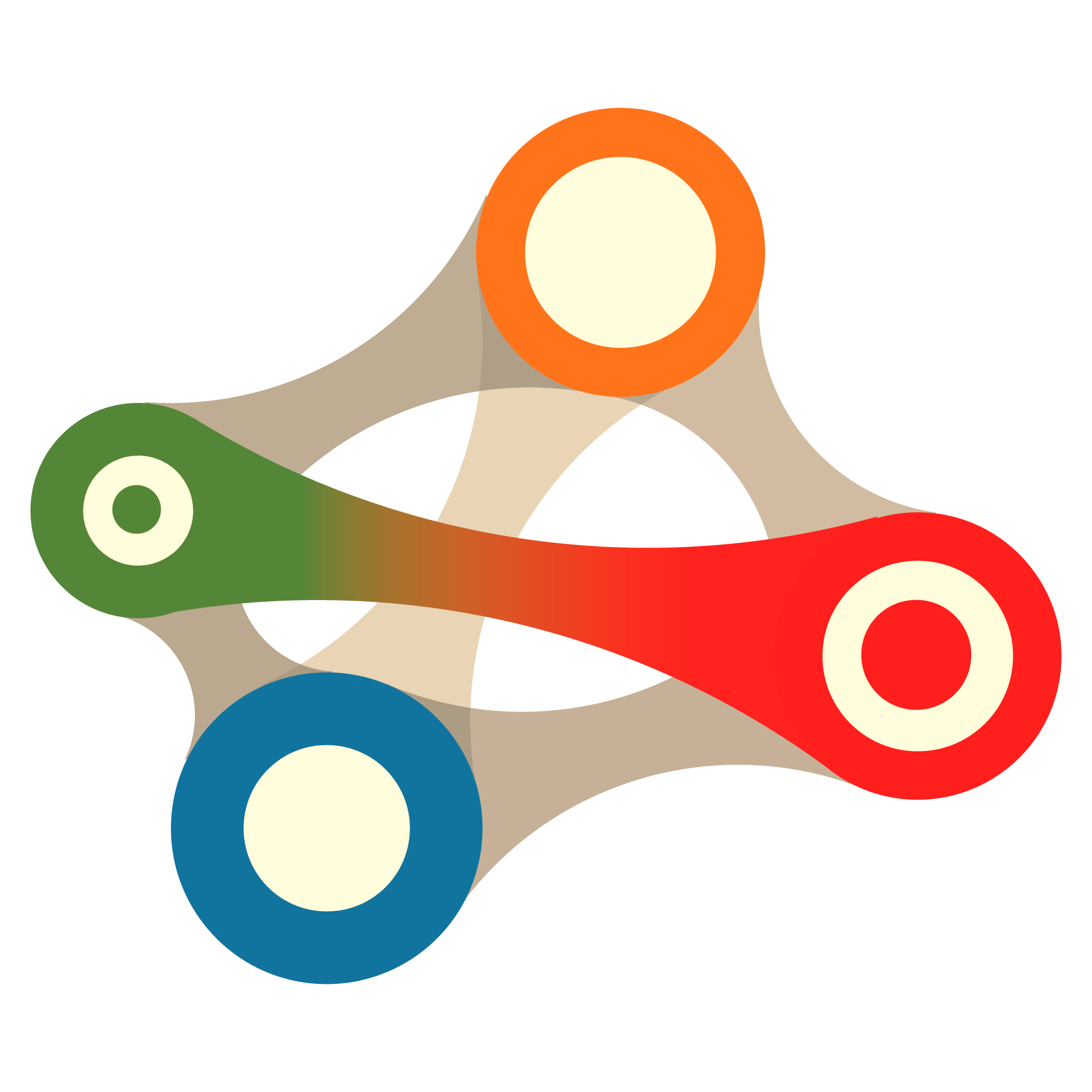 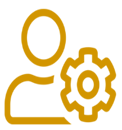 PANCONNECT STAFF APP: STAFF MOBILISATION
SELF-SERVICE: CUSTOMER PORTAL & APP
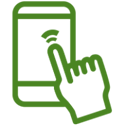 COMMUNICATIONS HUB: ALTERNATIVE CONTACT SOLUTION
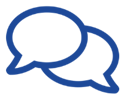 DOCUMENT MANAGEMENT: STAFF APP & SELF-SERVICE DOCUMENT CONTROL
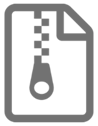 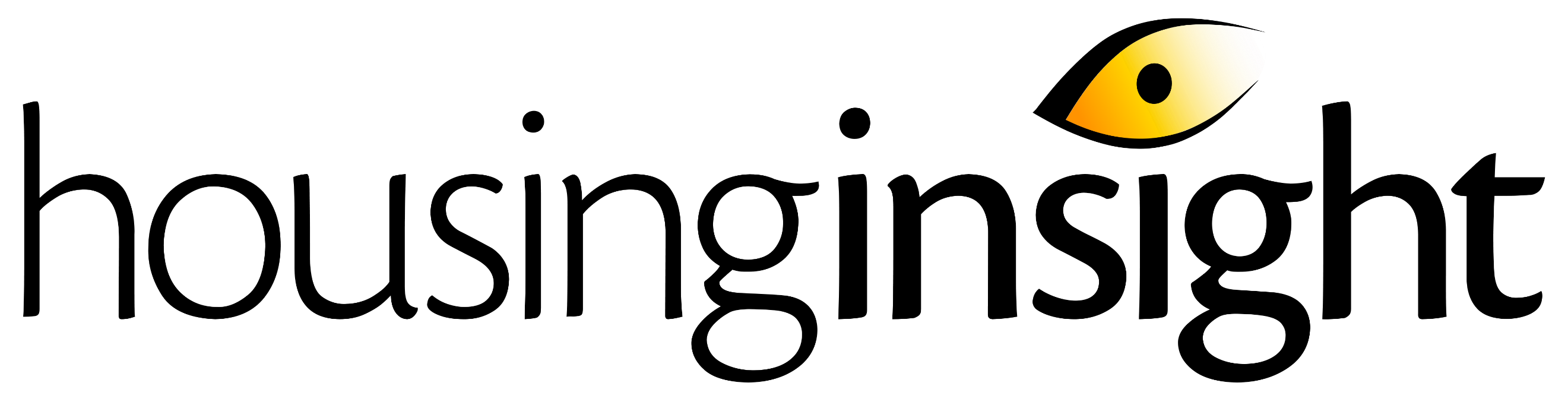 What you will see
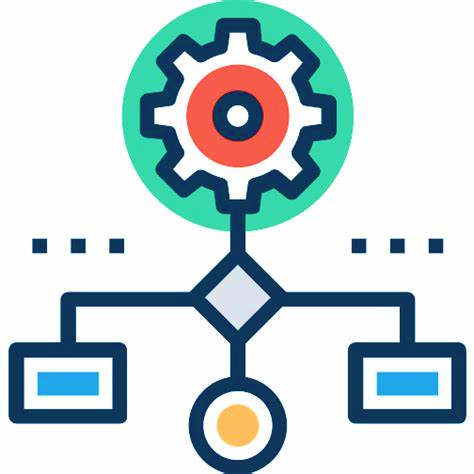 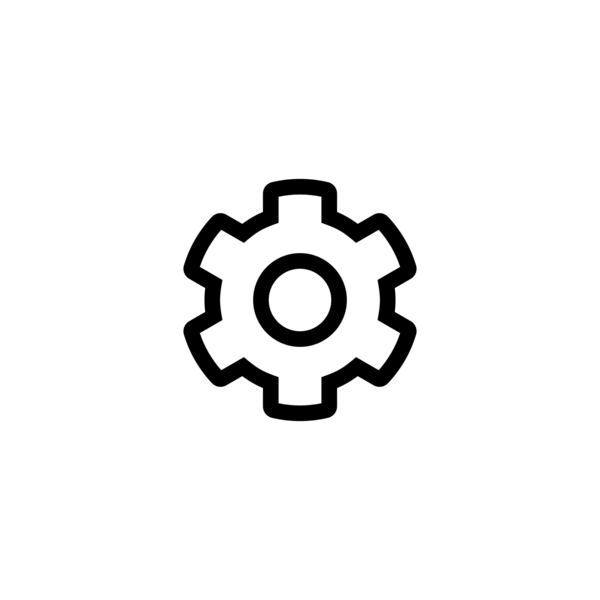 How our platform integrates with back office systems
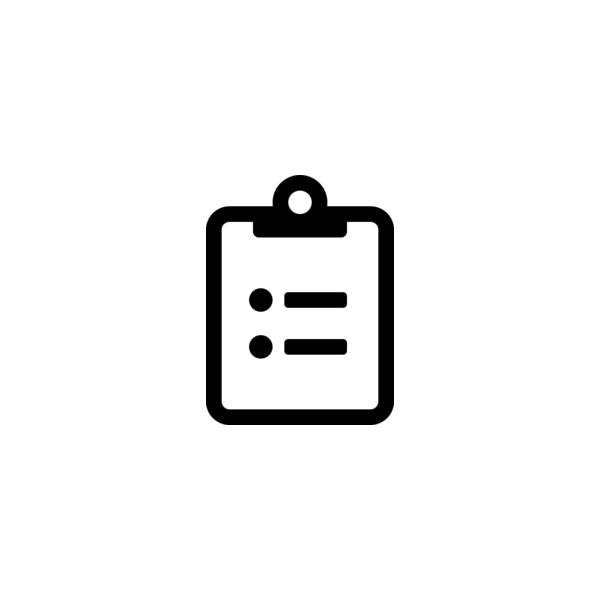 How we align your business processes
Our offering in form of a customer journey: focusing on Mobilising Staff to create efficiencies and offering additional Modules to add value and generate results
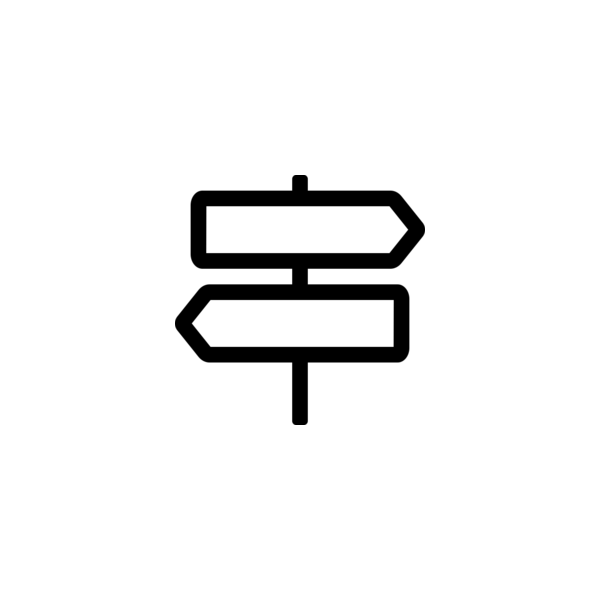 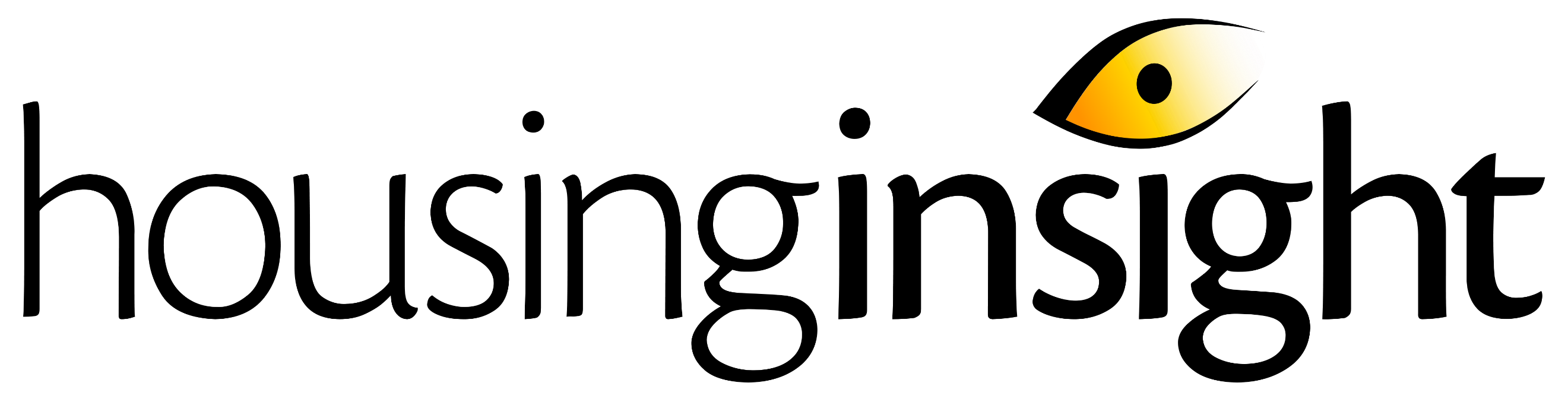 How it all works
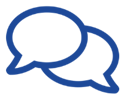 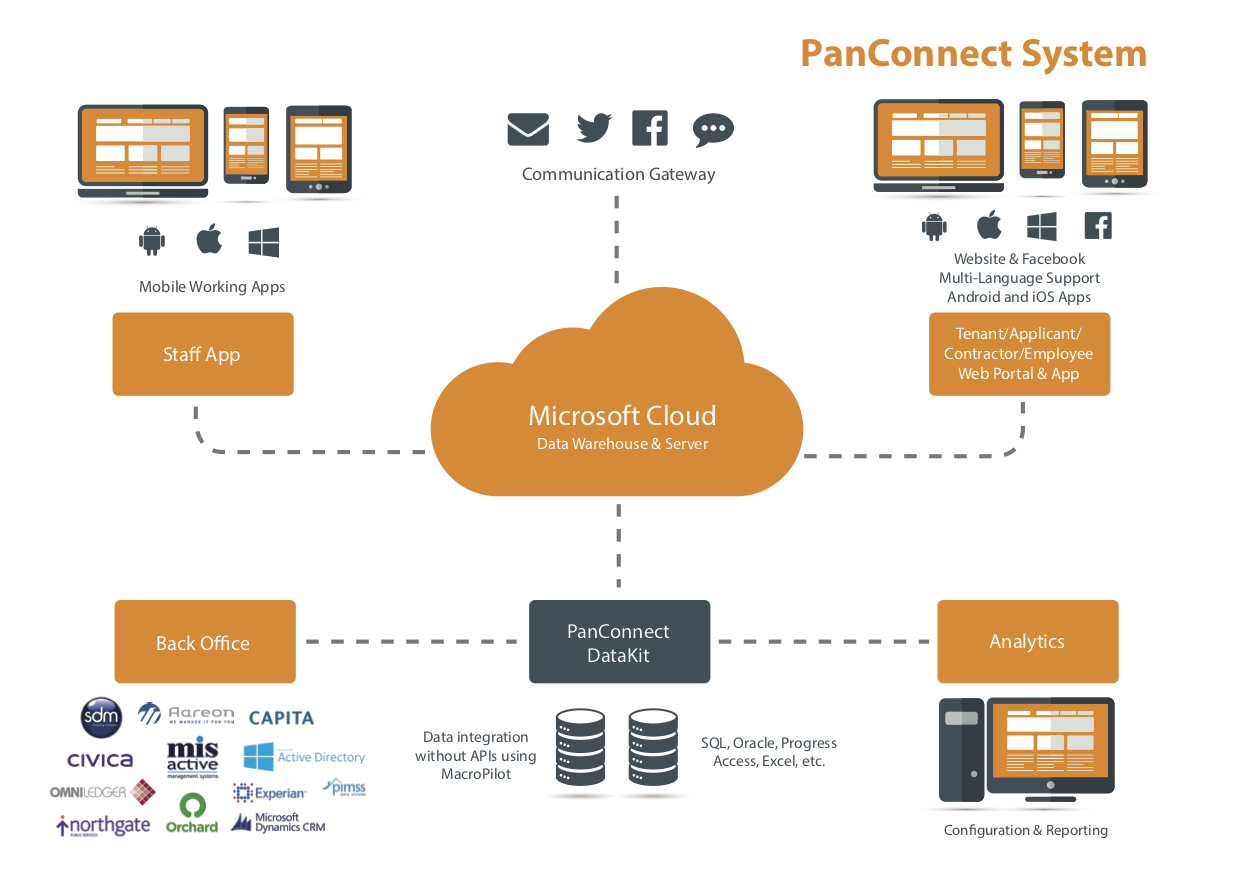 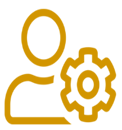 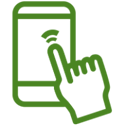 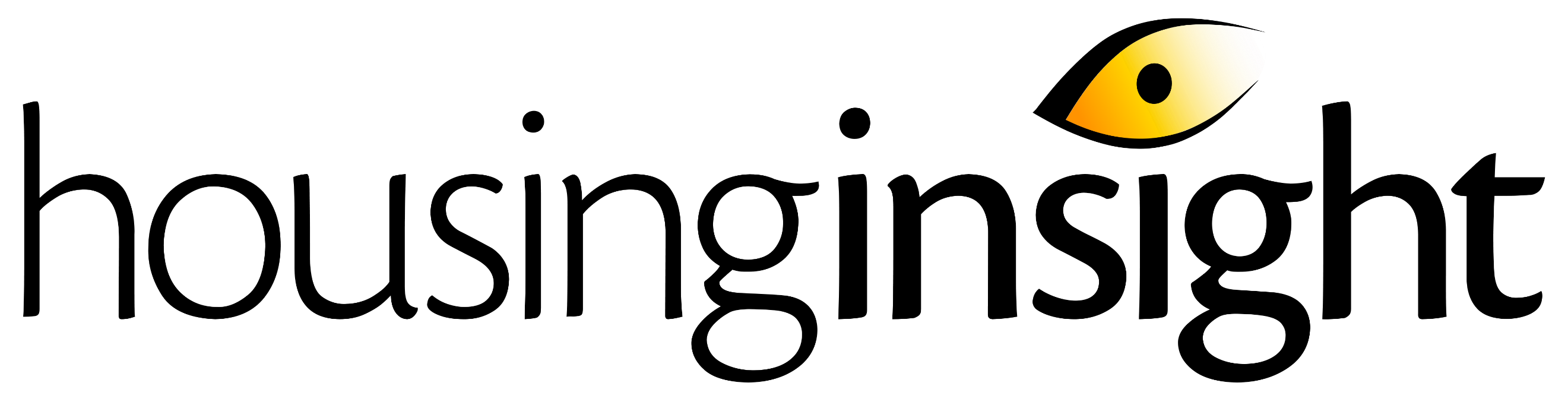 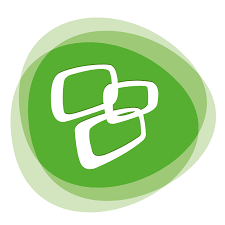 M3Pamwin
The Digital Journey
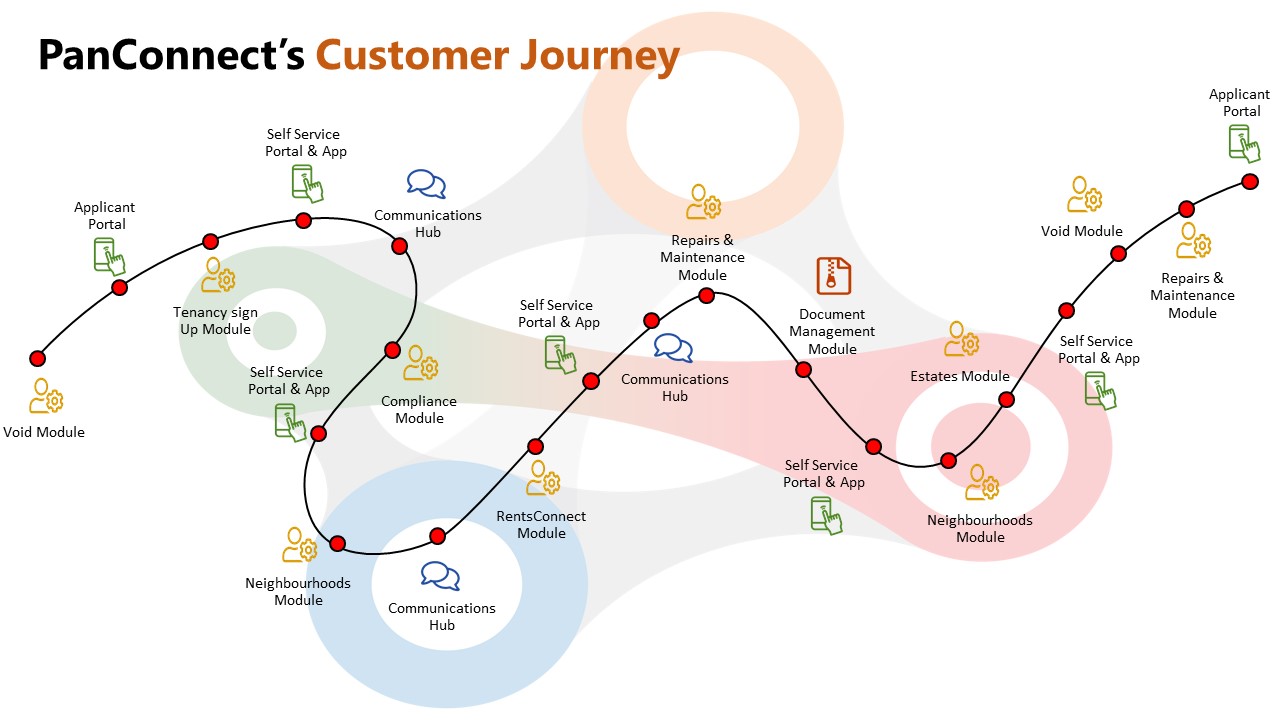 New Build Properties
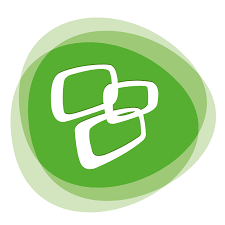 M3Pamwin
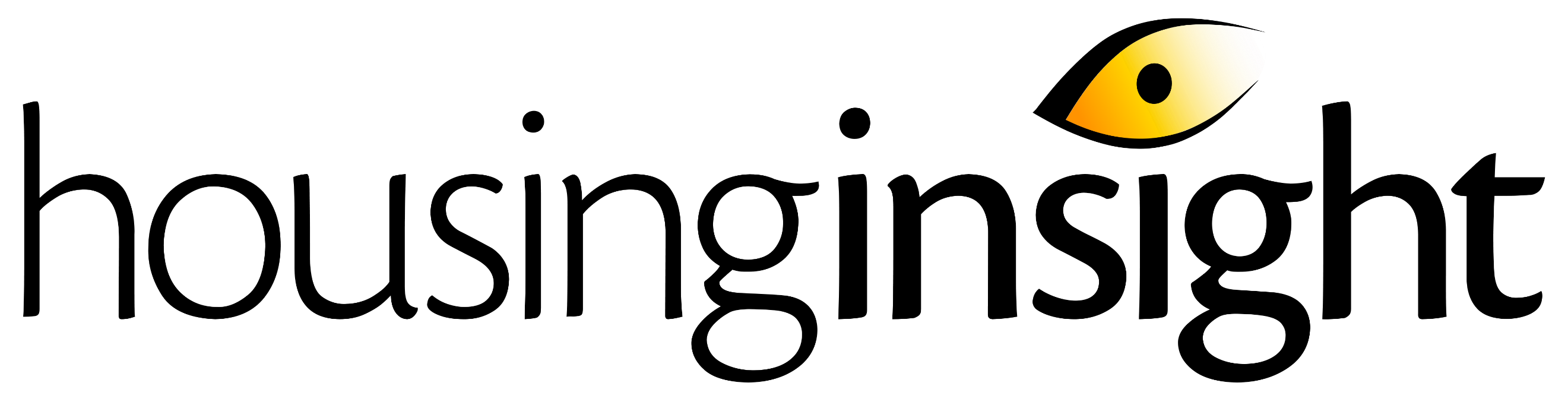 Creating Efficiencies
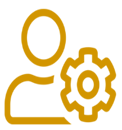 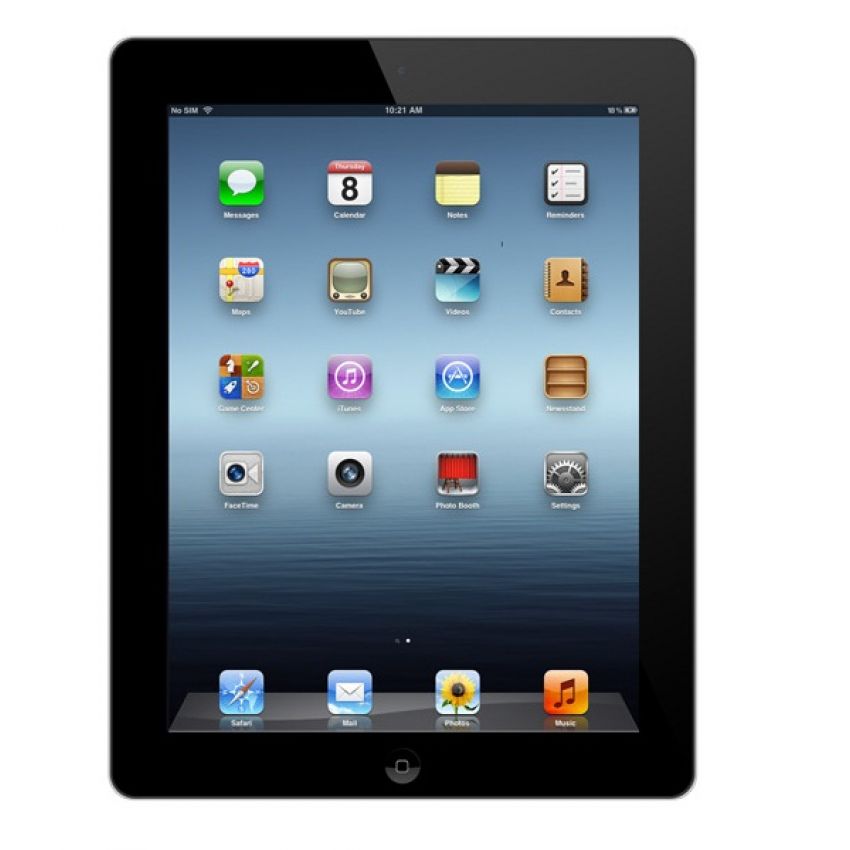 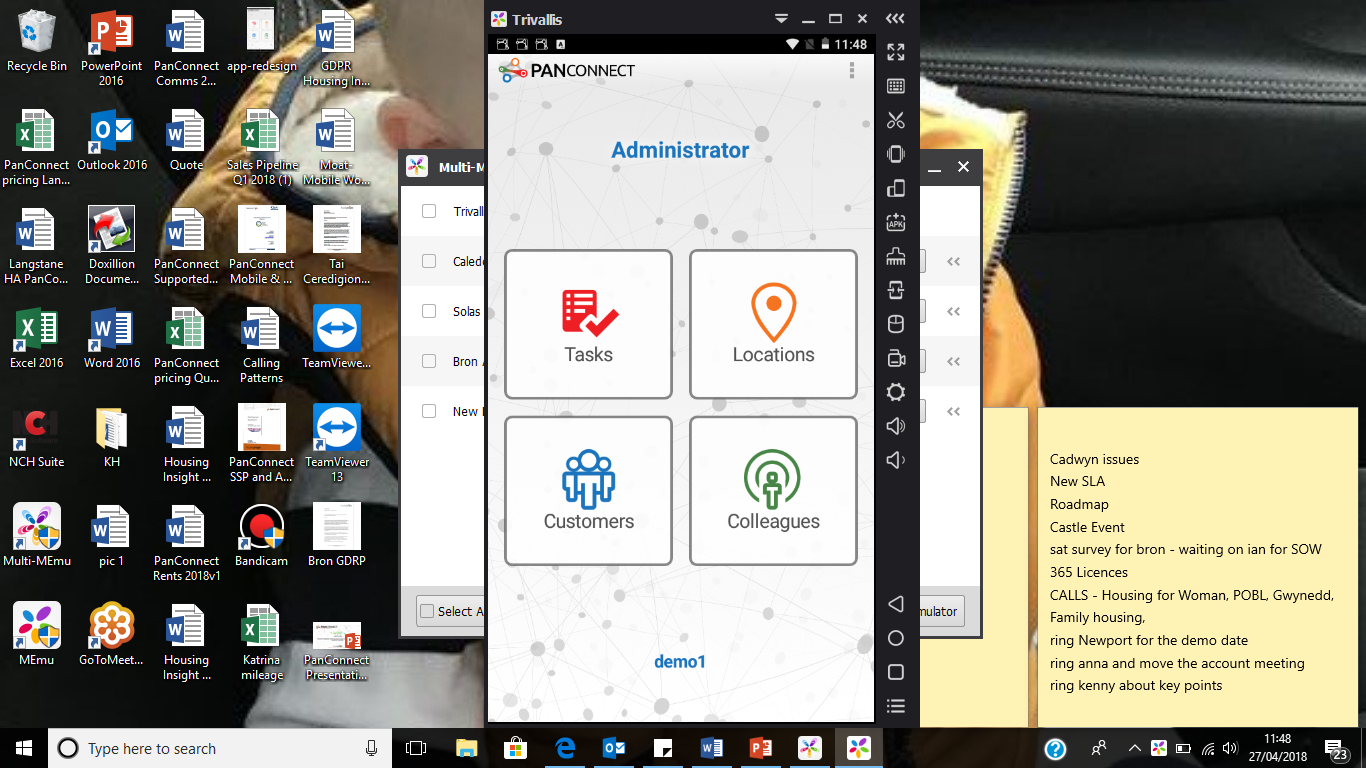 PanConnect Staff App allows true mobile working and operative access

No need for connectivity to any back-office system
Role based sign on
Data extraction can be from multiple systems
Digital Work Tray
Accessible on multiple platforms
Can be used across any area of the business
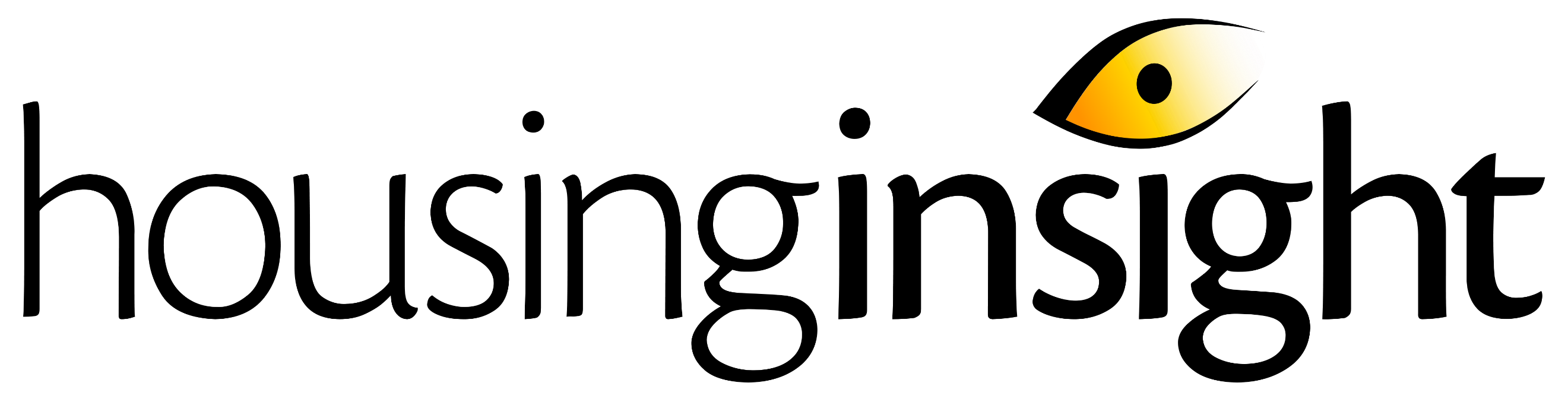